Medical education in Switzerland
Admission
Entrance examinations: foreign language, maths, history, biology and chemistry.
The education costs about 1000-2500€ for year.
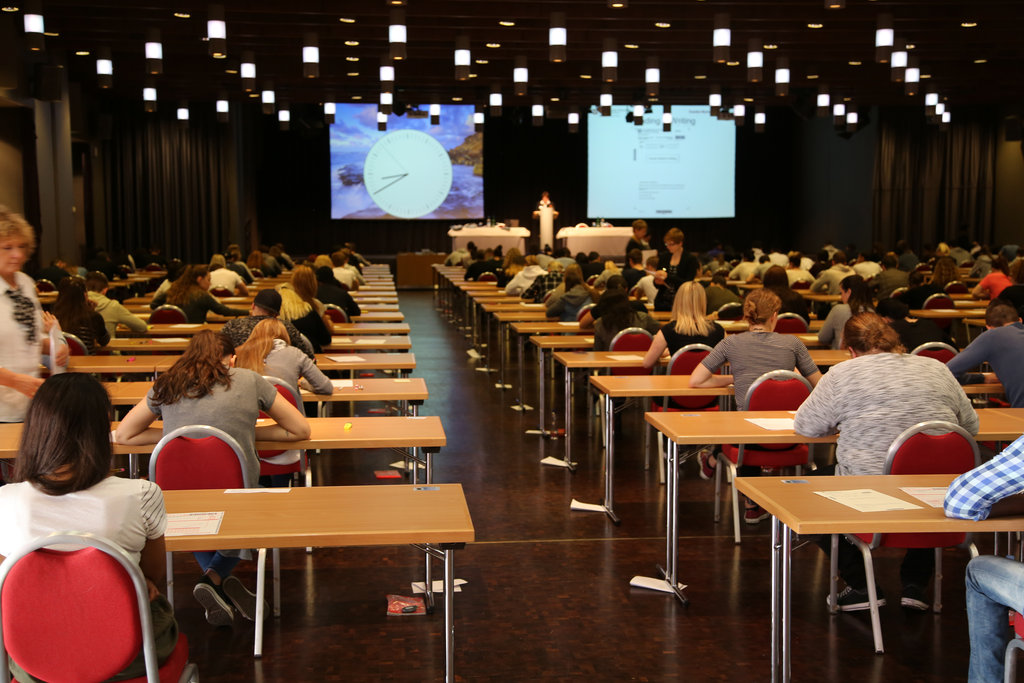 Academic year
Starts in September, finishes in June.
Divides into 3 terms.
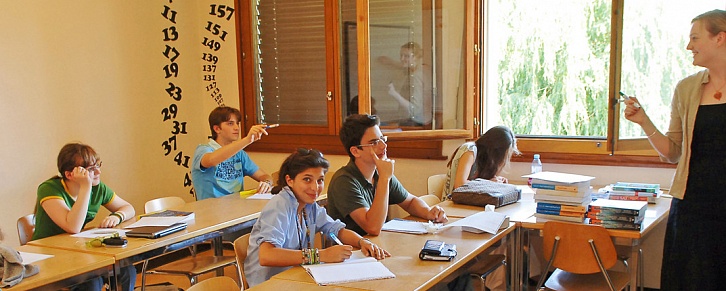 Scholarships
It’s received by masters.
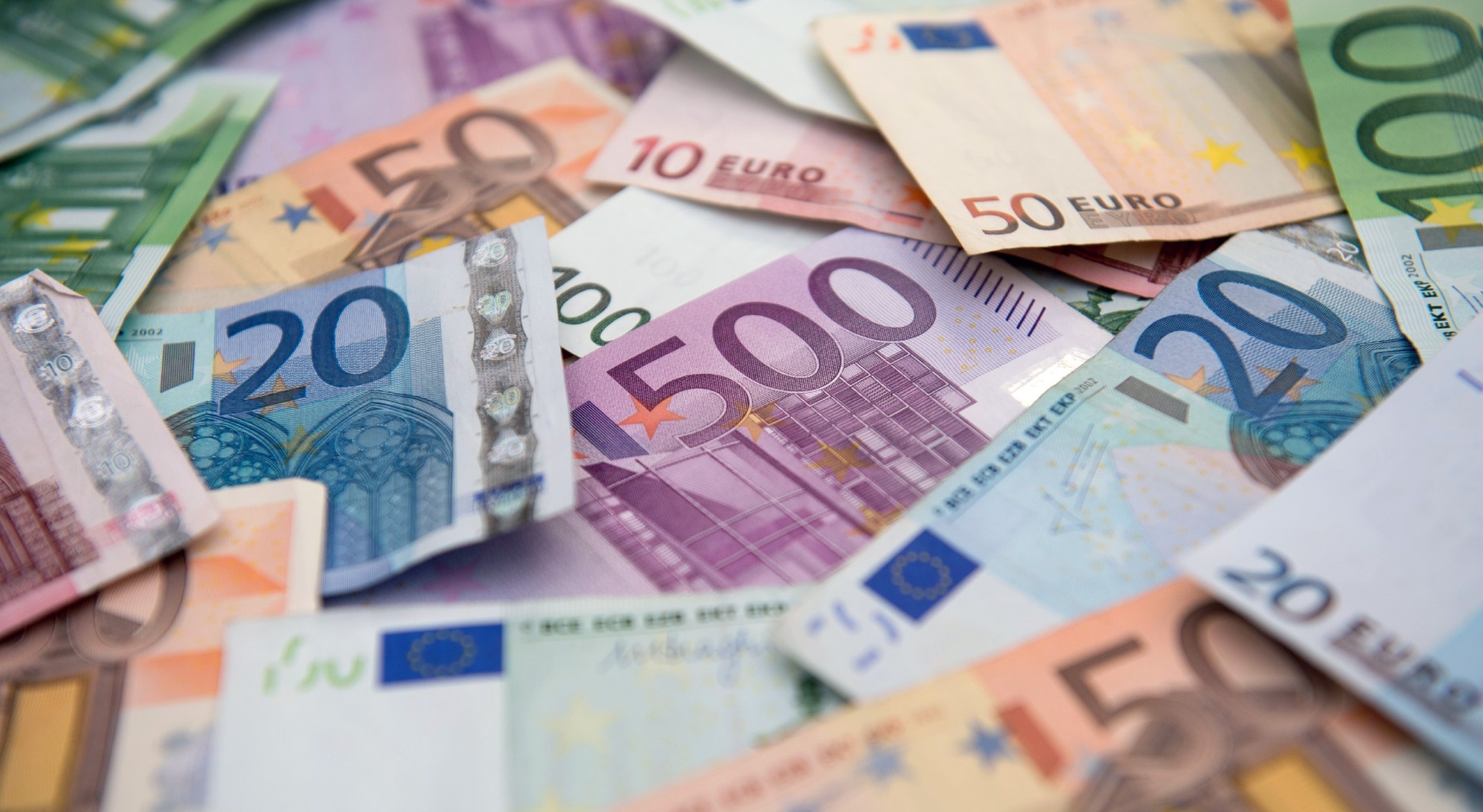 Learning process
Basic level
profile study of the selected disciplines and directions
additional courses, practice
narrow medical specialization
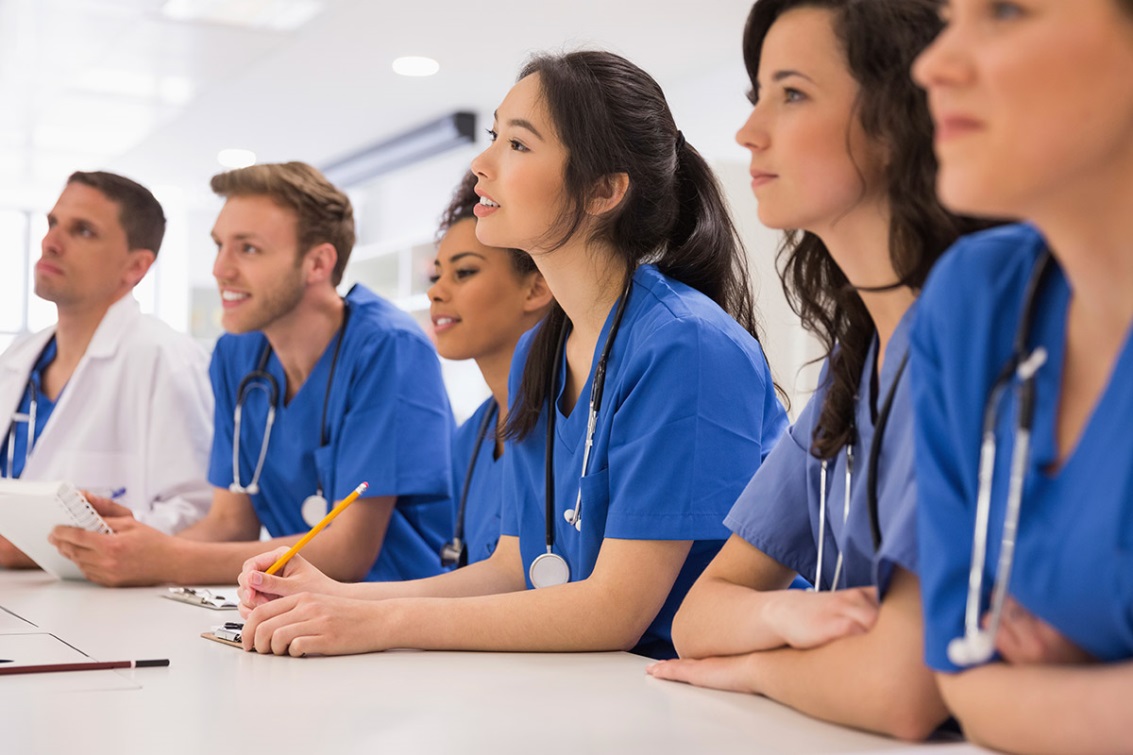 Most popular universities
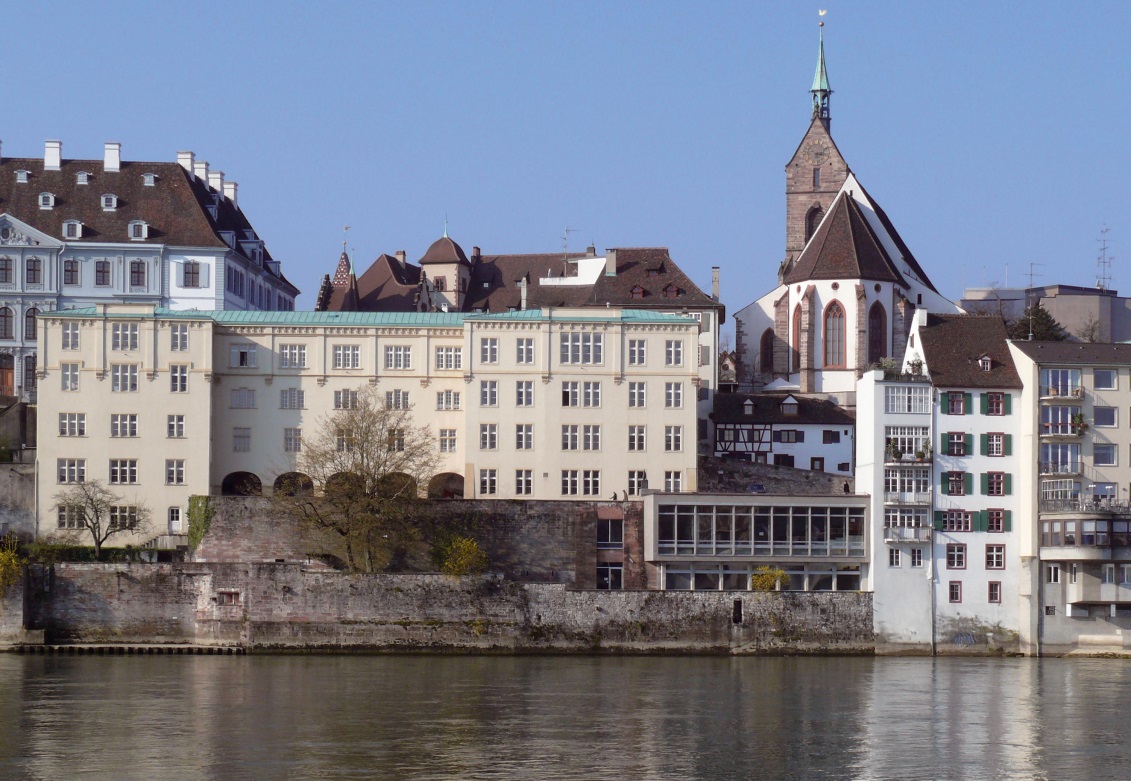 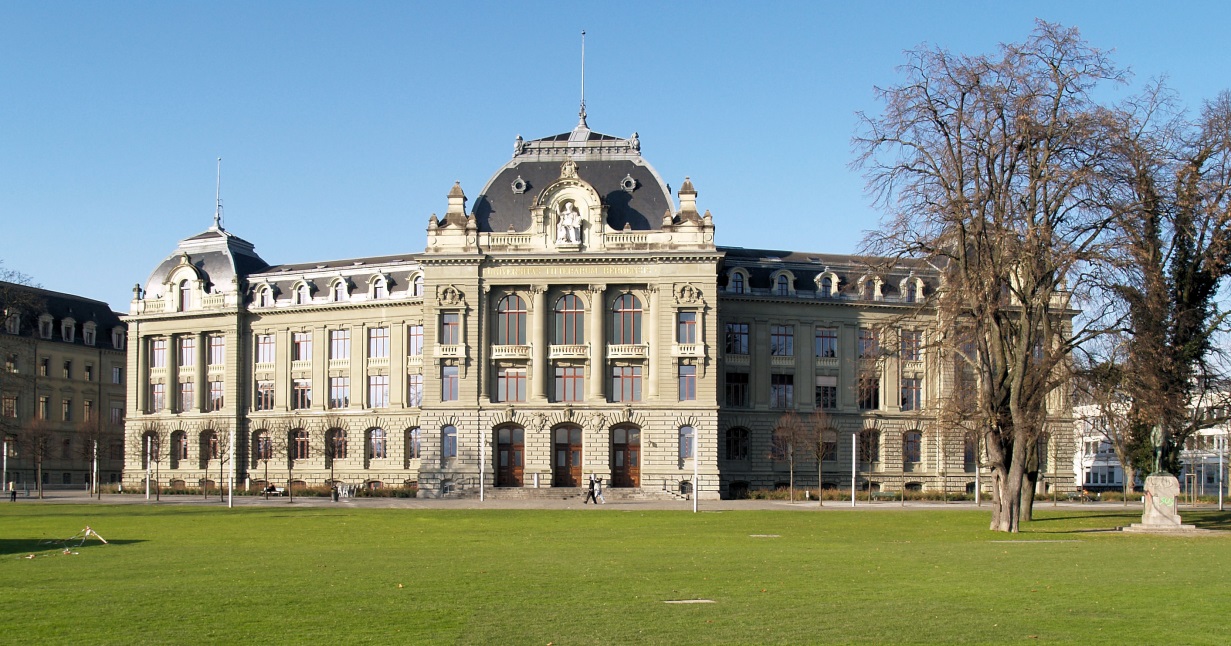 University of Basel
University of Bern
Thank you for attention